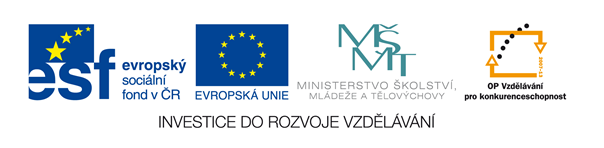 MS Malování I.
VY_32_INOVACE_57_MS_Malovani_I
Autor :         Trýzna  StanislavŠkolní rok :   2011/2012Určeno pro : šestý ročníkPředmět:      informatikaTéma : základní orientace v ovládání MS MalováníZpůsob použití ve výuce:  výuková  prezentace (pro aktivní ukázky spouštějte v režimu pro čtení).
Program Malování je funkce systému Windows 7 která slouží k vytváření kreseb v prázdné kreslicí oblasti nebo v existujících obrázcích.V programu malování můžeme provádět tyto operace :Kreslení čar Kreslení různých tvarů Přidání textu 
Výběr a úpravy objektů  - Nástroj výběr                                     - Oříznutí			 - Otočení			 - Vymazání části obrázku  

Změna velikosti obrázku nebo jeho části 
Přesouvání a kopírování objektů 
Práce s barvou 
Prohlížení obrázku 
Uložení a použití obrázku
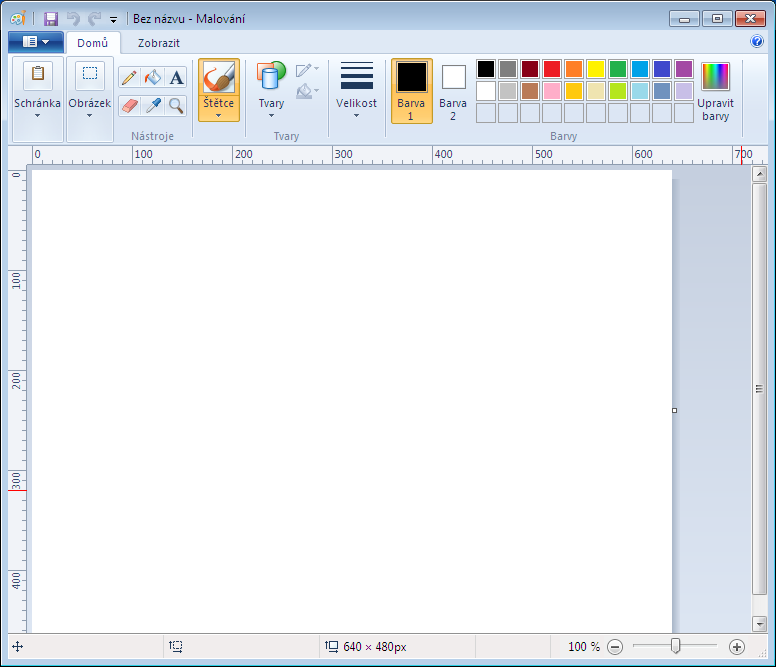 Panel nástrojů pro rychlýpřístup
Pás karet
Tlačítko malování
Oblast kreslení
Kreslení čar
V programu Malování lze ke kreslení použít několik různých nástrojů. Vybraný nástroj a nastavení jeho možností určují vzhled čáry v kresbě. K malování čar používáme:
Nástroj Tužka
              Štětce
Nástroj Úsečka
Nástroj Křivka
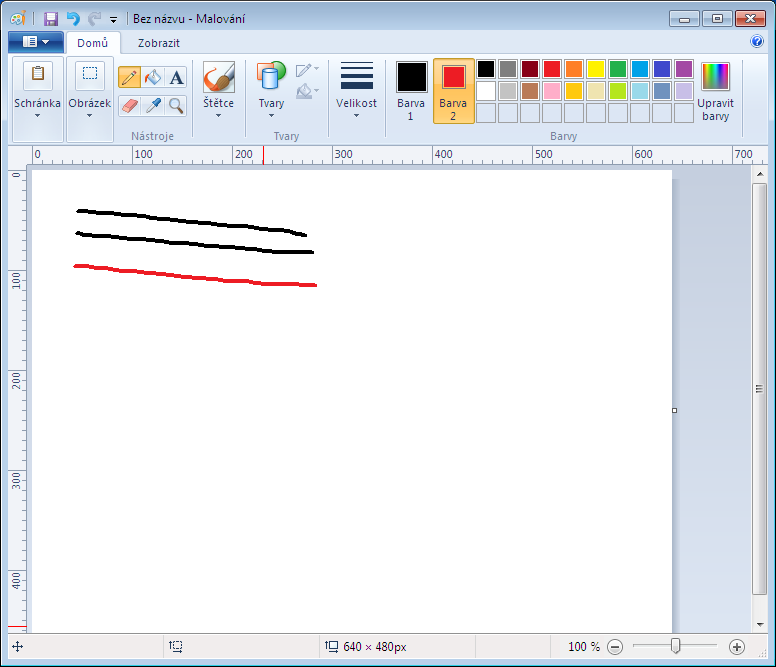 Nástroj Tužka umožňuje kreslit tenké čáry nebo křivky volného tvaru. 
1. Na kartě Domů ve skupině Nástroje klikněte na nástroj   Tužka .
2. Ve skupině Barvy klikněte na tlačítko Barva 1 a pak     vyberte barvu. Následně můžete přetahováním ukazatele     v obrázku kreslit.
Chcete-li kreslit i vybranou druhou barvou(Barva 2), stiskněte při přetahování ukazatele pravé tlačítko myši.
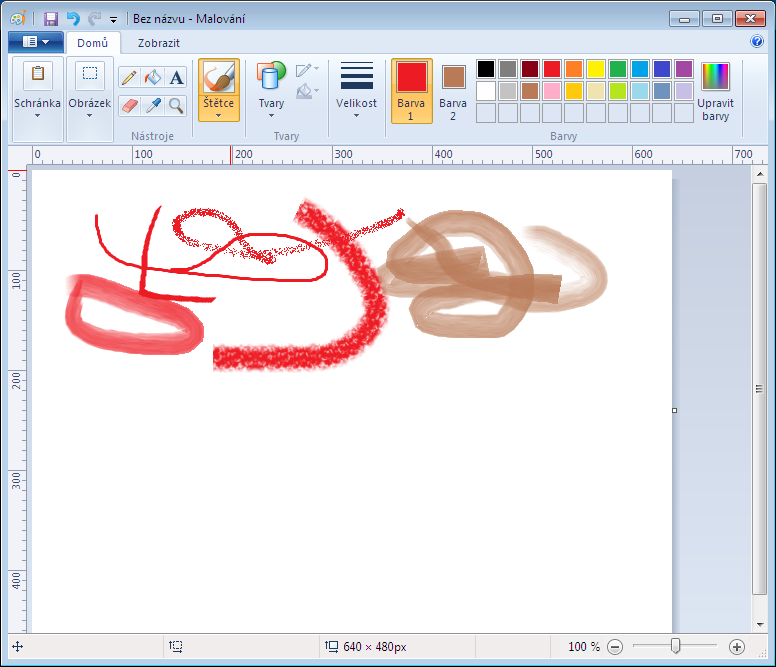 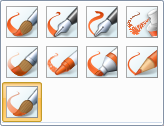 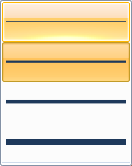 Pomocí nástroje Štětce lze kreslit čáry s různým vzhledem. Pomocí různých štětců je možné vytvářet čáry volného tvaru a křivky.
1. Na kartě Domů klikněte na šipku dolů tlačítka Štětce. 
2. Klikněte na štětec, který chcete použít.
3. Klikněte na tlačítko Velikost a potom klikněte na velikost čáry, která určuje    tloušťku tahu štětce.
4. Ve skupině Barvy klikněte na tlačítko Barva 1 a pak vyberte barvu. Následně můžete přetahováním ukazatele malovat. 
Chcete-li kreslit barvou pozadí (barva 2), stiskněte při přetahování ukazatele pravé tlačítko myši.
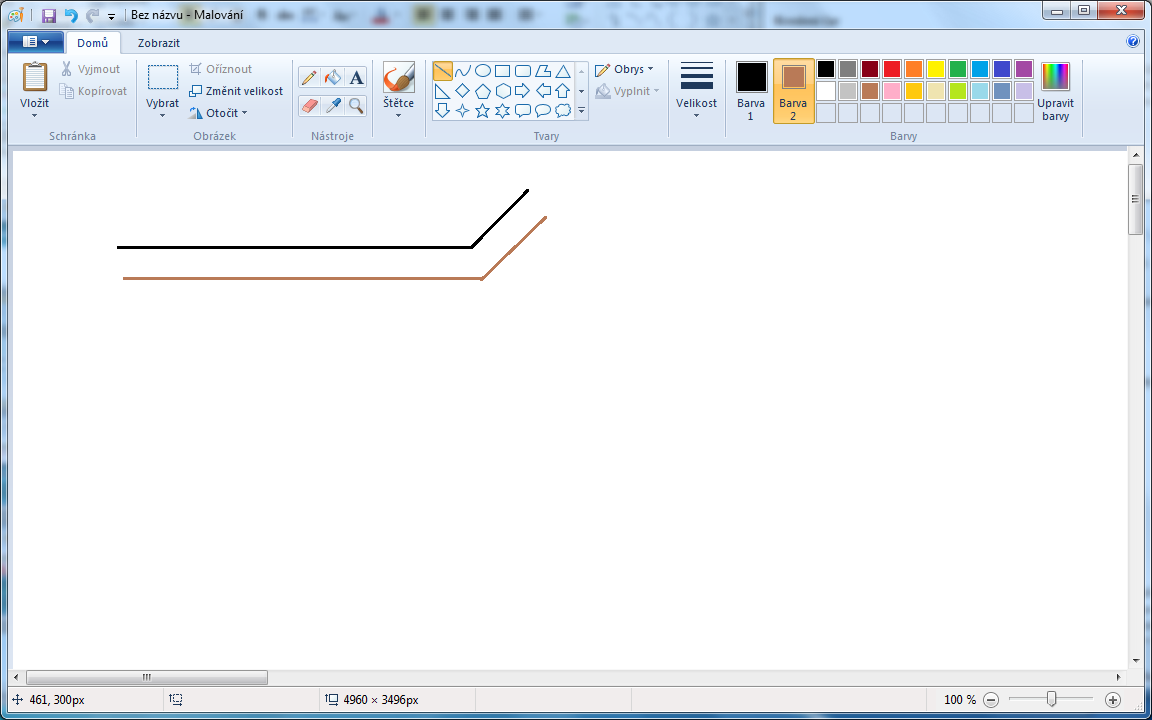 Nástroj Úsečkaumožňuje nakreslit rovnou čáru. Při použití tohoto nástroje lze zvolit tloušťku čáry a její vzhled.1. Na kartě Domů ve skupině Tvary klikněte na nástroj Úsečka . 
2. Klikněte na tlačítko Velikost a potom klikněte na velikost čáry, která určuje tloušťku úsečky.
3. Ve skupině Barvy klikněte na tlačítko Barva 1 a pak vyberte barvu. Následně můžete přetahováním    ukazatele nakreslit čáru. 
Chcete-li kreslit čáru barvou pozadí (barva 2), stiskněte při přetahování ukazatele pravé tlačítko myši.
(Volitelné) Chcete-li změnit styl čáry, klikněte ve skupině Tvary na tlačítko Obrys a poté klikněte na vybraný styl čáry.Tip
1. Pokud chcete nakreslit vodorovnou čáru, stiskněte při kreslení z jednoho bodu do druhého a podržte    klávesu SHIFT.
2. Pokud chcete nakreslit svislou čáru, stiskněte a podržte klávesu SHIFT a kreslete směrem nahoru nebo    dolů.
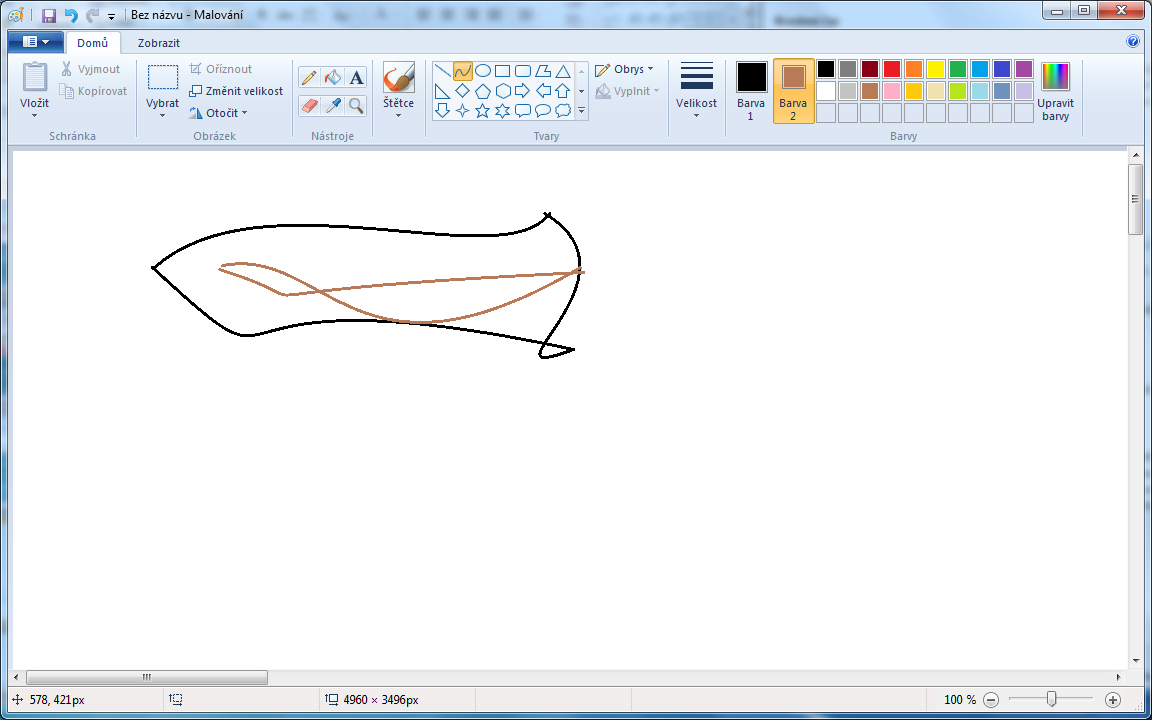 Nástroj Křivka  umožňuje nakreslit hladkou zakřivenou čáru.1. Na kartě Domů ve skupině Tvary klikněte na nástroj Křivka .
2.  Klikněte na tlačítko Velikost a potom klikněte na velikost čáry, která určuje tloušťku    čáry.
3. Ve skupině Barvy klikněte na tlačítko Barva 1 a pak vyberte barvu. Následně můžete    přetahováním ukazatele nakreslit čáru.    Chcete-li kreslit čáru barvou pozadí (barva 2), stiskněte při přetahování ukazatele pravé    tlačítko myši.
4. Po nakreslení čáry klikněte na oblast obrázku, kde bude oblouk křivky, a přetáhnutím   ukazatele upravte křivku.
Kreslení různých tvarů
V programu Malování lze do obrázku přidávat různé tvary. Mezi předdefinované tvary patří jak tradiční tvary - obdélníky, elipsy, trojúhelníky a šipky - tak zábavné a neobvyklé tvary, jako je srdce, blesk nebo popisky. Chcete-li si vytvořit vlastní tvar, můžete použít nástroj Mnohoúhelník .Předdefinované tvary  Mnohoúhelník                      umožňuje vytvářet vlastní tvary s libovolným počtem stran.
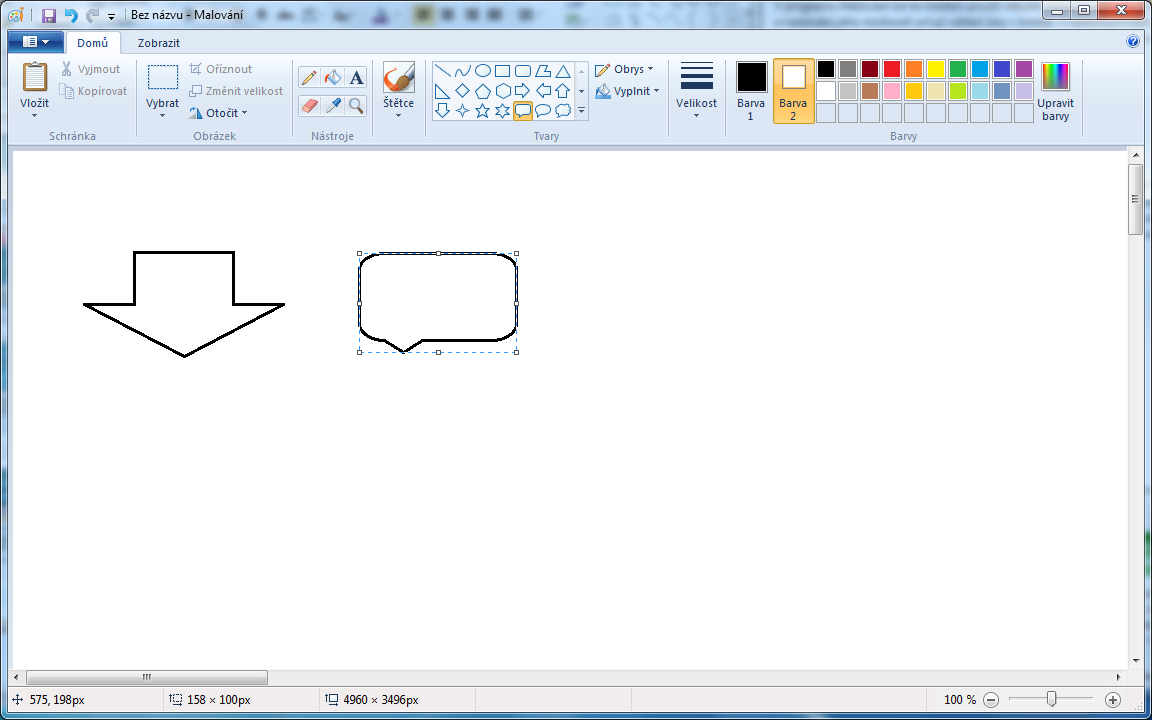 V programu Malování je možné kreslit různé typy předem připravených tvarů:Úsečka, Křivka, Ovál, Obdélník a Zaoblený obdélník 
Trojúhelník a Pravoúhlý trojúhelník
Kosočtverec, Pětiúhelník, Šestiúhelník
Šipky (Šipka doprava, Šipka doleva, Šipka nahoru, Šipka dolů)
Hvězdy (Čtyřcípá hvězda, Pěticípá hvězda, Šesticípá hvězda)
Popisky (Zaoblený obdélníkový popisek, Oválný popisek, Obláček)
Srdce, BleskEditujeme stejně jako úsečku a křivku.
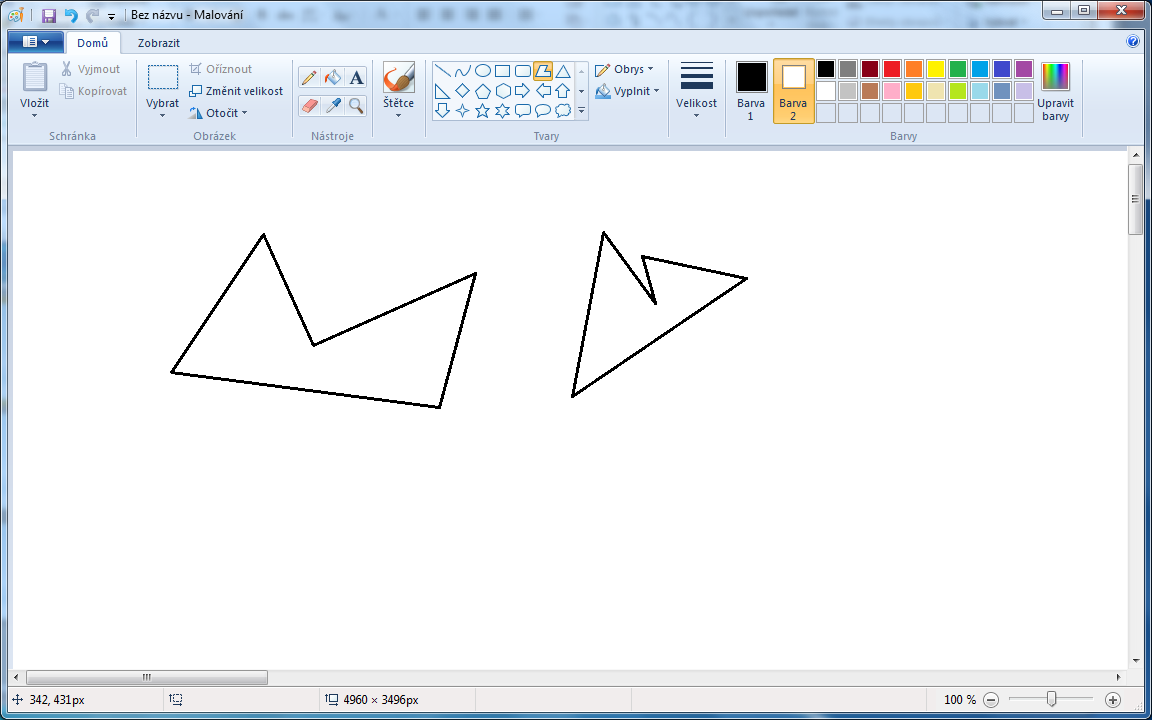 1. Na kartě Domů ve skupině Tvary klikněte na nástroj Mnohoúhelník . 
2. Chcete-li nakreslit mnohoúhelník, přetažením ukazatele nakreslete rovnou čáru. Pak klikněte na     body, kde požadujete další strany.
     Chcete-li vytvořit strany v úhlu 45 nebo 90 stupňů, stiskněte a podržte při vytváření jednotlivých     stran klávesu SHIFT.
3.  Spojením poslední a první čáry kreslení mnohoúhelníku dokončíte a uzavřete tvar.
     Dokud je tvar vybrán, můžete v případě, že chcete změnit jeho vzhled, provést jeden nebo      několik následujících kroků:
a)Chcete-li změnit styl čáry, klikněte ve skupině Tvary na tlačítko Obrys a poté klikněte na vybraný styl čáry.
b)Pokud nechcete, aby daný tvar měl obrys, klikněte na tlačítko Obrys a potom na příkaz Bez obrysu.
c)Jestliže chcete změnit velikost obrysu, klikněte na tlačítko Velikost a potom klikněte na požadovanou velikost čáry (tloušťku).
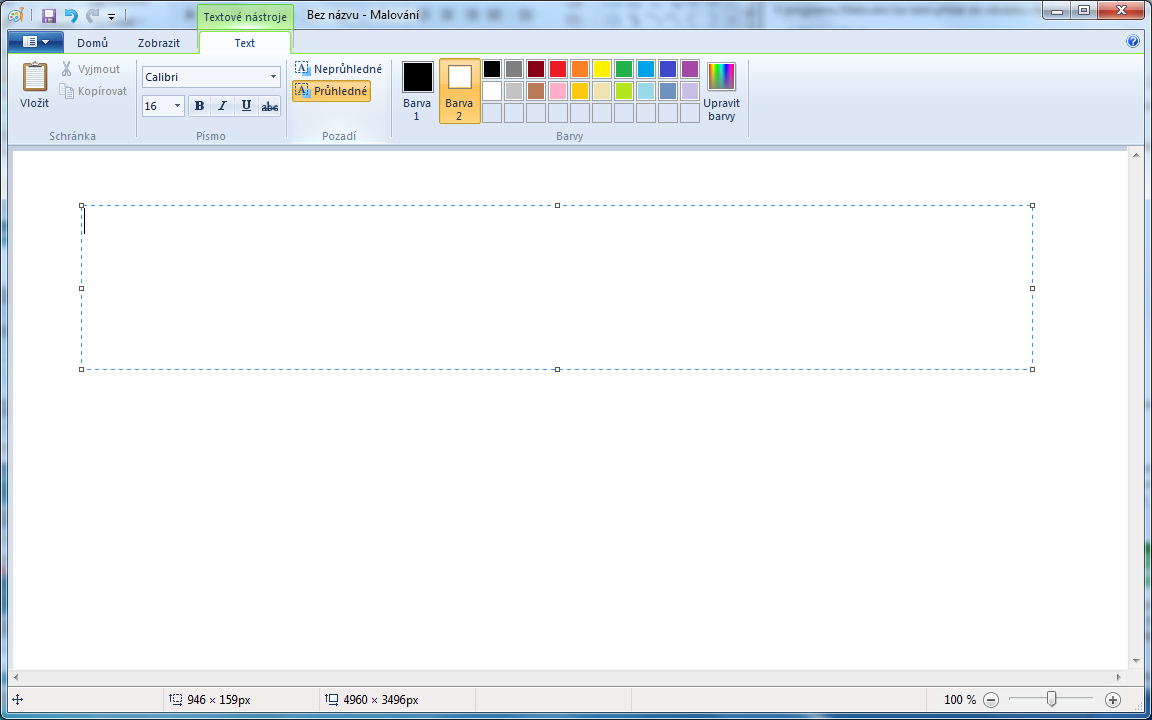 Nástroj Text  slouží k vložení textu do obrázku.1. Na kartě Domů ve skupině Nástroje klikněte na nástroj Text  .
2.  Přetáhněte ukazatel do kreslicí oblasti na místo, kam chcete přidat text.
3.  V části Textové nástroje na kartě Text klikněte ve skupině Písmo na požadovaný typ písma,    velikost a řez.
4. Ve skupině Barvy klikněte na tlačítko Barva 1 a pak vyberte barvu, kterou chcete použít pro text.5. Zadejte text, který chcete vložit.
6. (Volitelné) Jestliže chcete, aby bylo vyplněno pozadí oblasti textu, klikněte ve skupině Pozadí na    tlačítko Neprůhledné. Ve skupině Barvy klikněte na tlačítko Barva 2 a pak vyberte barvu pozadí,    kterou chcete pro oblast textu použít.
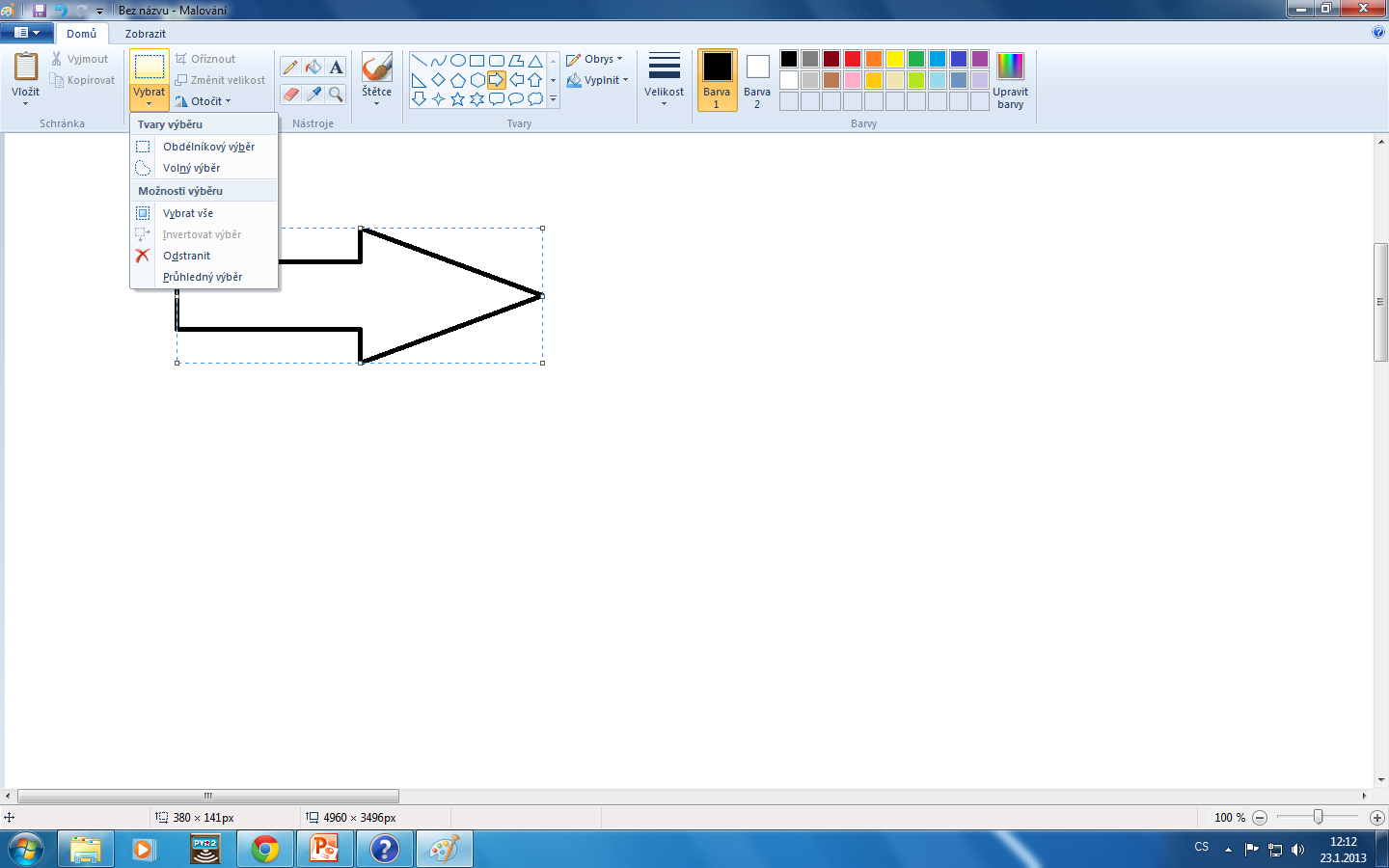 Pomocí nástroje Výběr lze vybrat část obrázku, kterou chcete změnit.
Na kartě Domů ve skupině Obrázek klikněte na šipku dolů tlačítka Vybrat.
Proveďte jednu z následujících akcí, v závislosti na tom, co chcete vybrat:
Chcete-li vybrat jakoukoli část obrázku ve tvaru čtverce nebo obdélníku, klikněte na příkaz Obdélníkový výběr a potom přetažením ukazatele vyberte část obrázku, se kterou chcete pracovat.
Pokud chcete vybrat nepravidelnou část obrázku, klikněte na příkaz Volný výběr a potom přetažením ukazatele vyberte část obrázku, se kterou chcete pracovat.
Jestliže chcete vybrat celý obrázek, klikněte na příkaz Vybrat vše.
Chcete-li vybrat všechny objekty kromě aktuálně vybrané oblasti, klikněte na příkaz Invertovat výběr.
Pokud chcete vybraný objekt odstranit, klikněte na příkaz Odstranit.
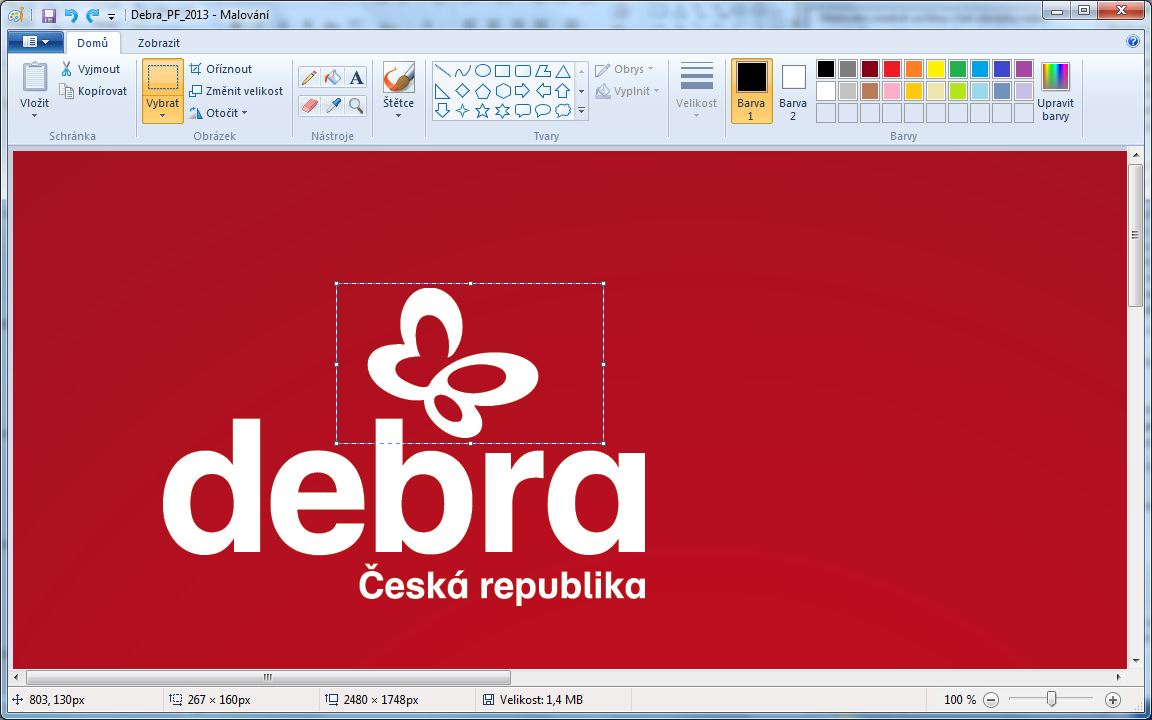 Pomocí nástroje Oříznout  je možné obrázek oříznout, aby z něj zůstala jen část, kterou jste vybrali. Oříznutím lze obrázek upravit tak, aby byl vidět pouze vybraný objekt nebo osoba.
1. Na kartě Domů ve skupině Obrázek klikněte na šipku tlačítka Vybrat a potom klikněte na typ výběru, který chcete použít.
2. Přetažením ukazatele vyberte část obrázku, která má být zobrazená.3. Ve skupině Obrázek klikněte na tlačítko     Oříznout.
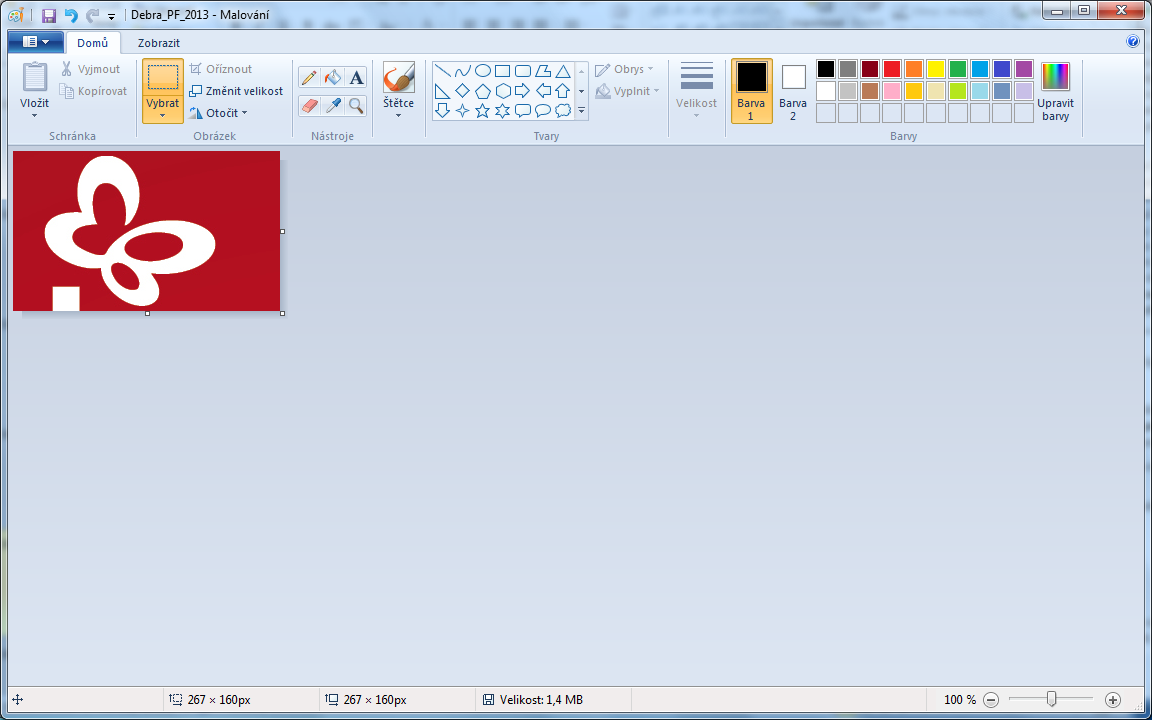 4. Chcete-li oříznutý obrázek uložit jako nový    soubor, klikněte na tlačítko Malování , přejděte    na příkaz Uložit jako a potom klikněte na    požadovaný typ souboru pro aktuální obrázek.
5. Do pole Název souboru zadejte nový název    souboru a poté klikněte na tlačítko Uložit.
Uložením oříznutého obrázku jako nového souboru obrázku zabráníte přepsání původního souboru obrázku.
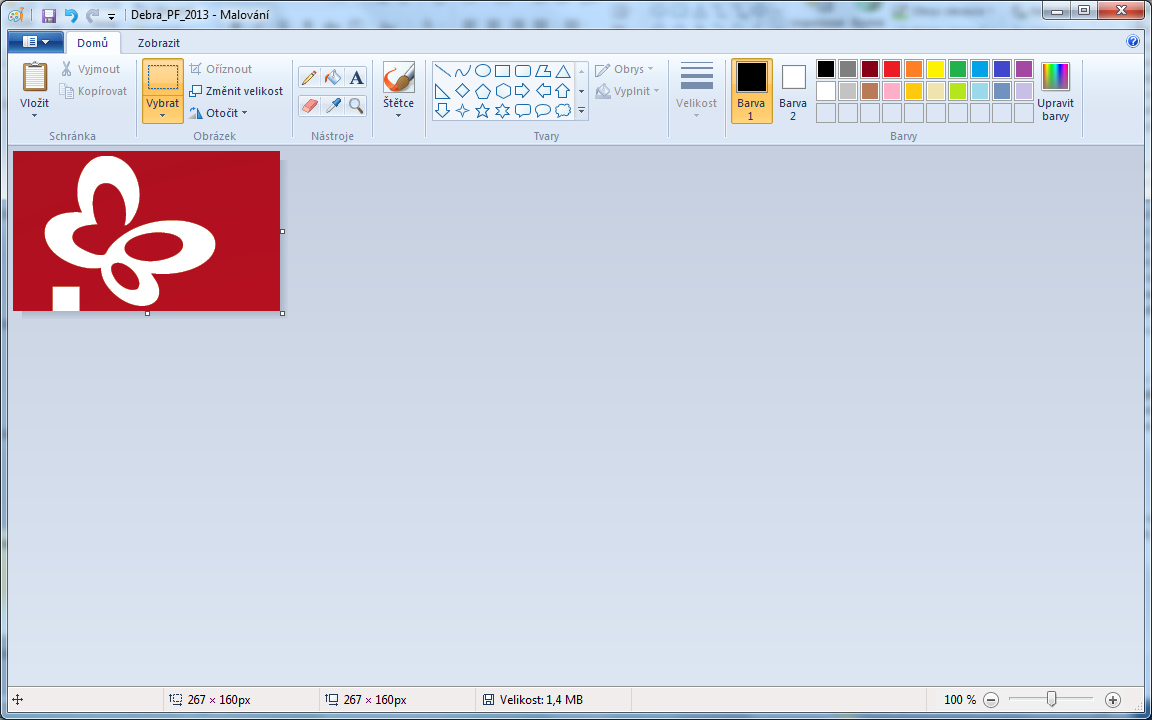 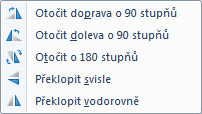 Nástroj Otočit  umožňuje otočit celý obrázek nebo jeho vybranou část. V závislosti na tom, co otáčíte, proveďte jednu z následujících akcí:

a) Chcete-li otočit celý obrázek, klikněte na kartě Domů    ve skupině Obrázek na tlačítko Otočit a potom klikněte    na požadovaný směr otáčení.

b) Chcete-li otočit některý objekt nebo část obrázku, klikněte    na kartě Domů ve skupině Obrázek na tlačítko Vybrat.     Přetažením ukazatele vyberte příslušnou oblast nebo    objekt, klikněte na tlačítko Otočit a potom klikněte na   požadovaný směr otáčení.
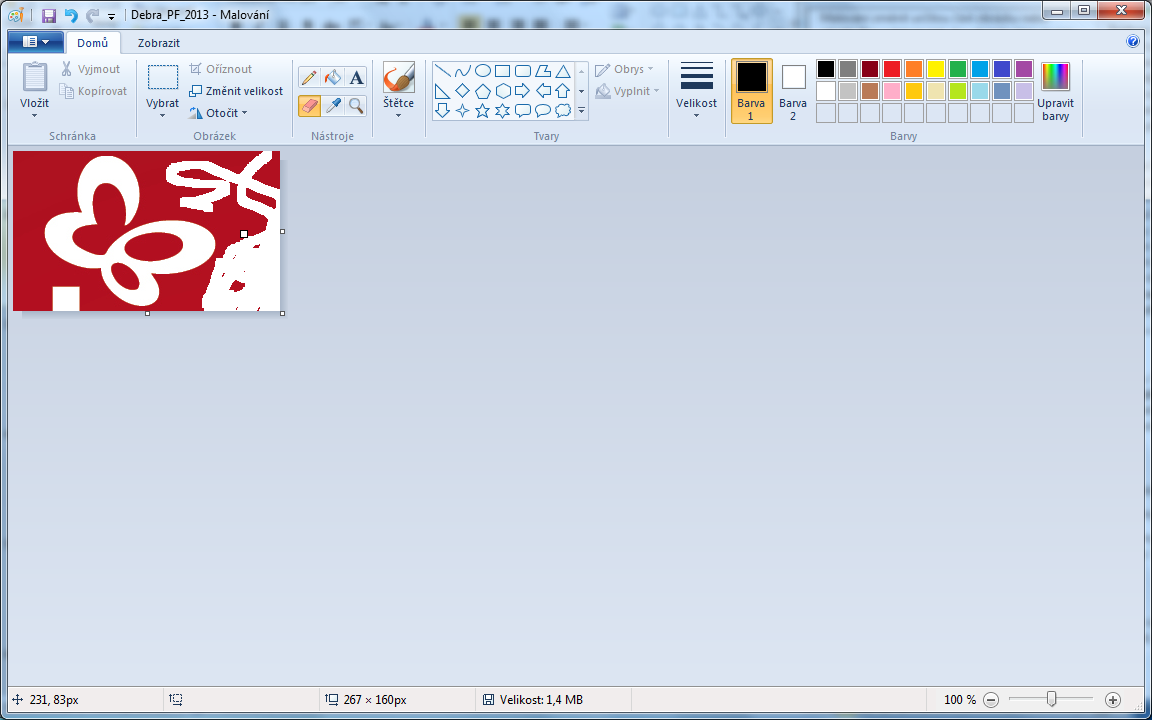 Nástroj Guma  umožňuje vymazat vybrané oblasti obrázku.
1. Na kartě Domů ve skupině Nástroje klikněte    na nástroj Guma .
2. Klikněte na tlačítko Velikost, klikněte na    velikost gumy a potom přetáhněte gumu     přes oblast, kterou chcete vymazat. Vymazané oblasti budou zobrazeny barvou pozadí (barva 2).
Konec
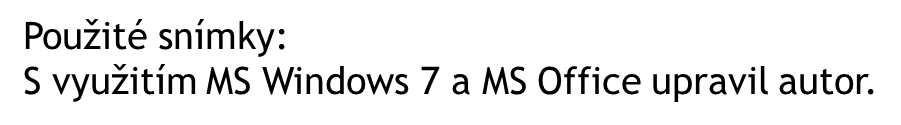